DANNO BIOLOGICO
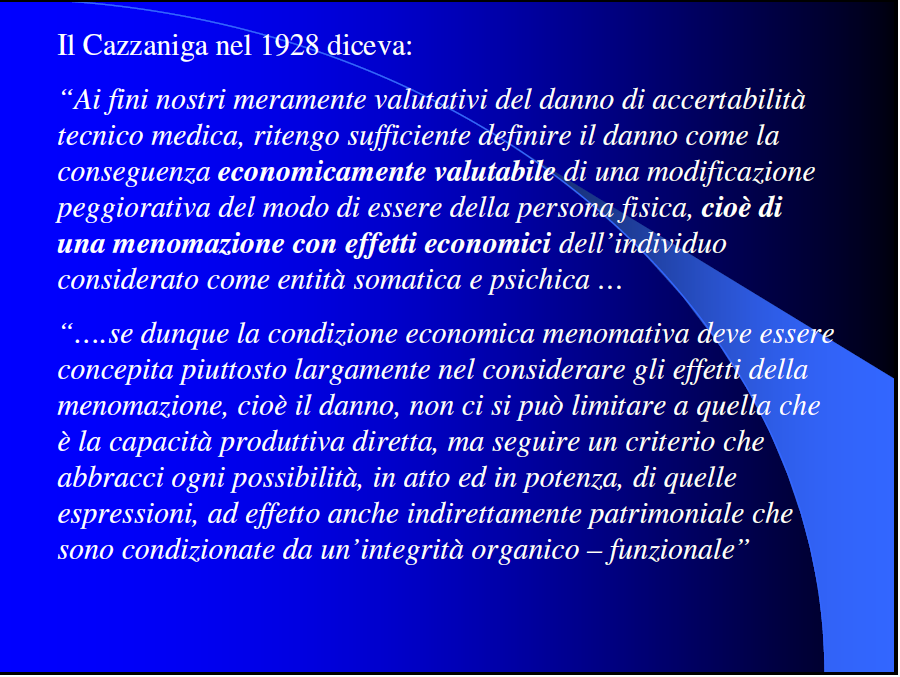 Cenni storici
1942 sistema dicotomico
Art 2059 c.c. (danno non patrimoniale)
Art 2043 c.c. (danno patrimoniale)

	Si è partiti da una situazione in cui il danno non patrimoniale veniva inteso solo e solamente come sofferenza soggettiva, dolore, turbamento psichico, e questa classe di danno veniva risarcita in quei casi previsti dalla legge. Questo perché c’è una norma penale che dice che ogni reato che abbia cagionato un danno patrimoniale o non patrimoniale obbliga al risarcimento il colpevole e le persone che a norma delle regole civili debbano rispondere per lui. Quindi solo sofferenza soggettiva e solo se il fatto dannoso è previsto dalla legge come reato.
La "persona " nel codice civile del 1942 era considerata quasi esclusivamente dal punto di vista della sua capacità generica di produrre reddito ("homo economicus"), per cui era risarcibile solo il danno patrimoniale, mentre la risarcibilità del danno non patrimoniale (“danno morale”) veniva limitato dall' art. 2059 C.C. al caso di lesione conseguenza di un fatto costituente reato.
Questa situazione è durata dal 1942 fino alla fine degli anni ’70 inizi ’80, in questi anni spunta l’idea che accanto alla sofferenza soggettiva potesse essere risarcito, nella classe del danno non patrimoniale, il danno definito “biologico” o “danno alla salute”. (Danno che consiste nella lesione dell’integrità fisica o nella lesione dell’integrità psichica della persona).
Il padre della Teoria del Danno Biologico, accolta sul finire degli anni ‘70 ed accettata definitivamente nel 1986, fu il medico legale Cesare Gerin che fin dal 1952 (giornate medico legali triestine) propugnò che la diminuzione dell’integrità psico-fisica dell’uomo doveva essere valutata in tutti i suoi aspetti:
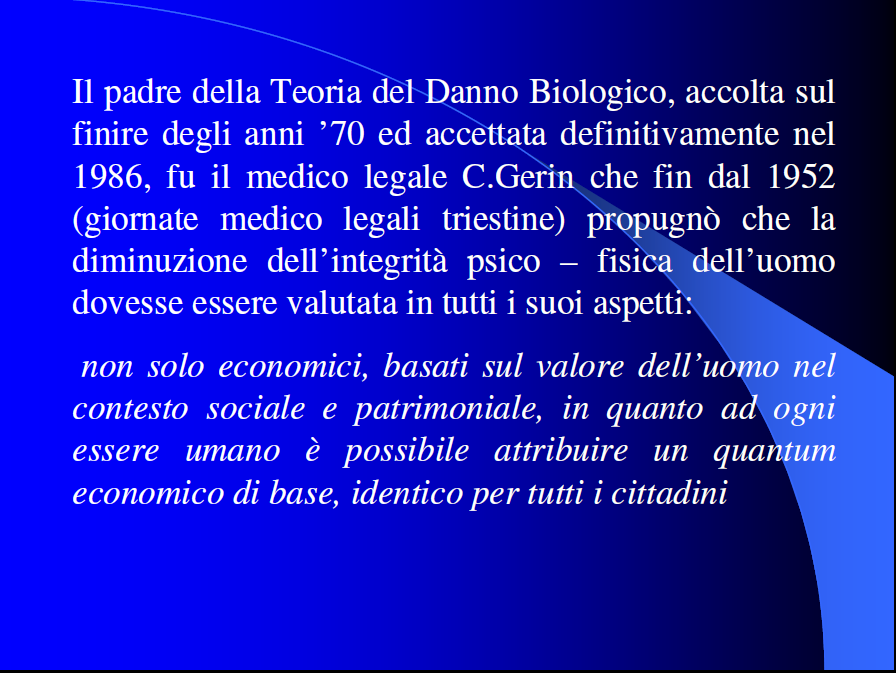 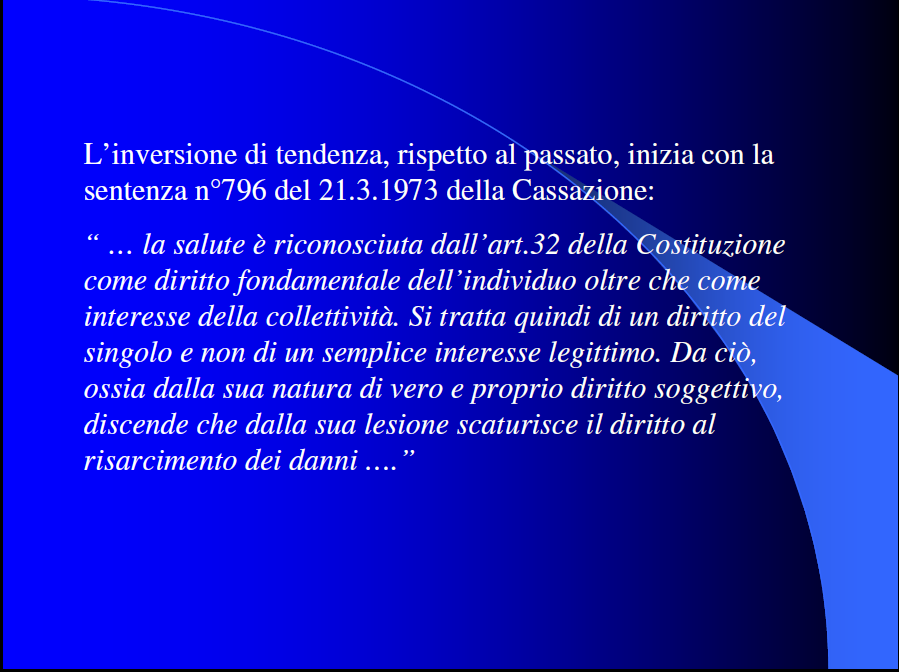 Alla dottrina del Gerin ed alla giurisprudenza Genovese e Pisana dobbiamo il merito del cambiamento, in quanto si cominciò a "parlare" di danno biologico statico e dinamico. Nel 1975 il Tribunale di Genova evidenziò la palese ingiustizia operata nel valutare diversamente due identici danni fisici e propose l'introduzione del danno "extrapatrimoniale" per distinguerlo dal "non patrimoniale tipico" o morale.
Il concetto fu ripreso e definitivamente delineato, dal punto di vista dottrinario e giurisprudenziale, dall'importante sentenza n. 184/1986 della Corte Costituzionale. Essa individuò il fondamento della risarcibilità del danno biologico come tale, nella integrazione tra art. 32 Cost. (tutela del bene salute ) e art. 2043 C.C (sanzione di ogni fatto ingiusto), configurando il danno biologico come "danno evento" da atto illecito e il danno morale e patrimoniale come "danni conseguenza" eventualmente derivanti dal primo. Da qui la considerazione che il danno biologico costituisce l'essenza del danno alla persona, risarcibile in ogni caso, indipendentemente dal fatto se il danneggiato lavori o meno, sia capace di farlo e, in caso lavori, se produca o meno reddito o guadagno.
Se oltre al "danno biologico" è dimostrabile anche un danno patrimoniale e/o morale, anche questi ultimi saranno risarciti, ove ne ricorrano le condizioni giuridiche (ex art.2059 cod. civ.).
 Infine la sentenza della Corte Costituzionale n.184/86 ha dato una definizione più ampia del "danno biologico" comprendendovi oltre al concetto classico di danno anatomo-funzionale, anche quello di danno estetico, sessuale e alla vita di relazione.
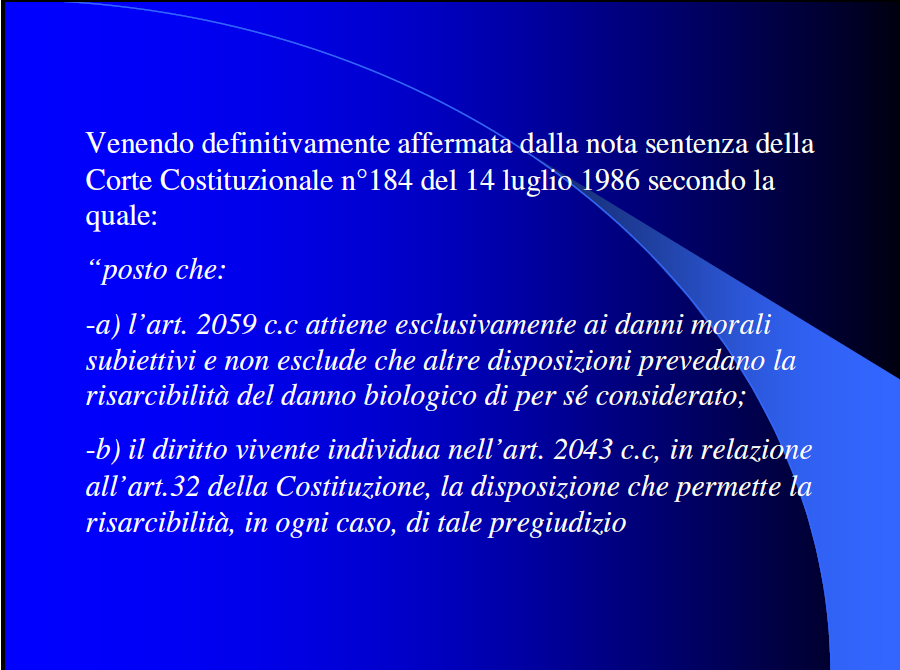 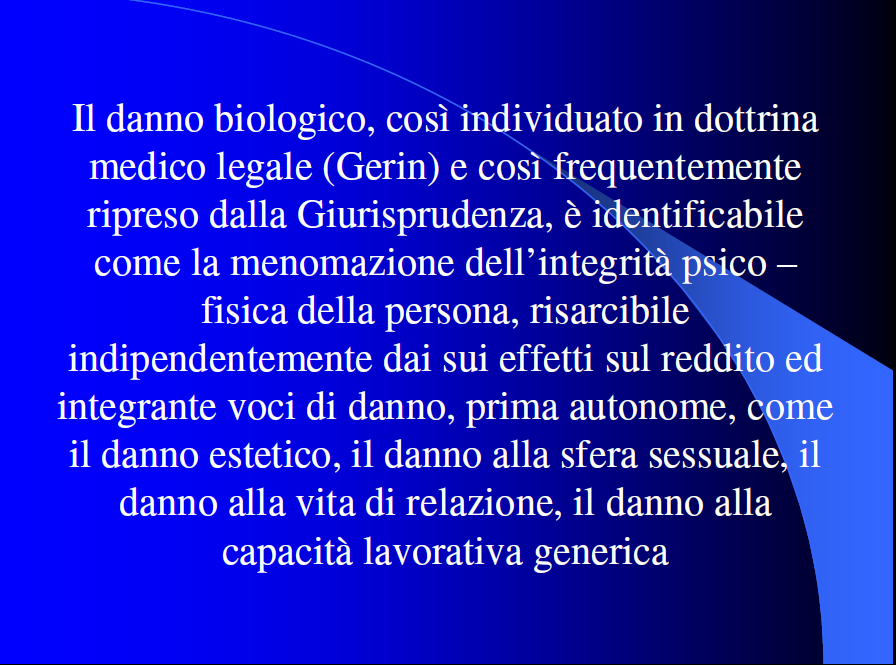 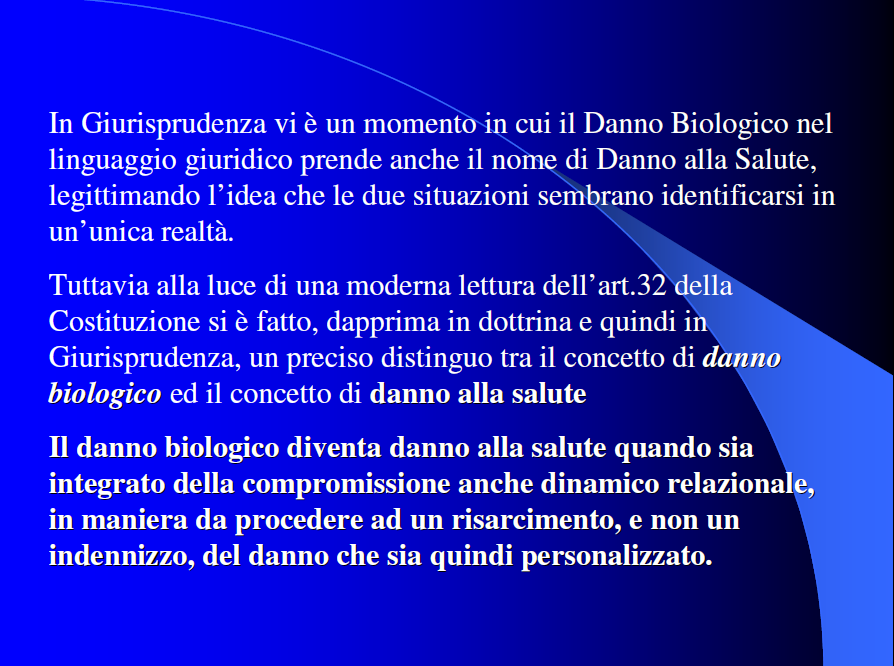 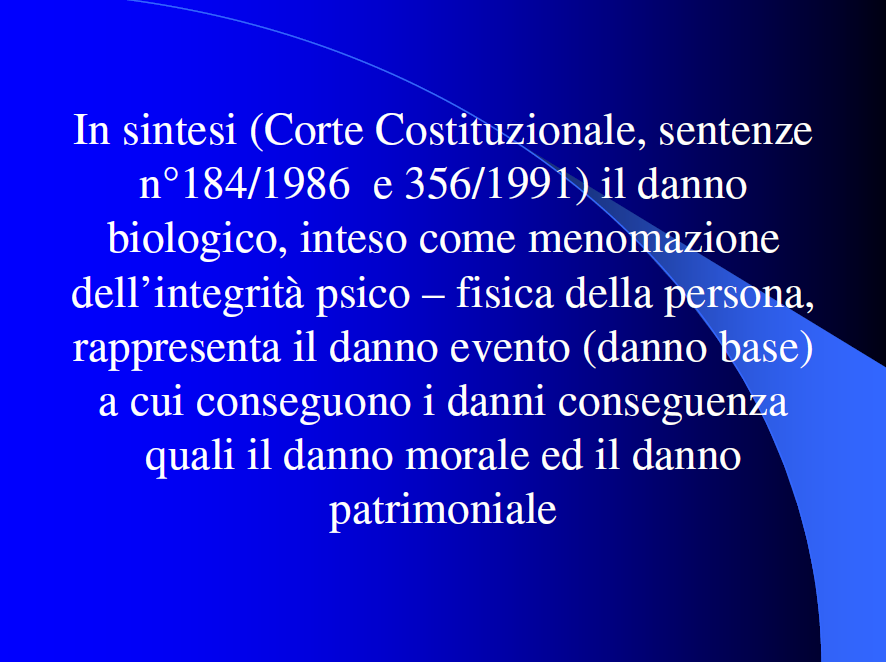 Quando un fondamentale Revirement giurisprudenziale ha riportato nell’alveo dell’articolo 2059 cc anche il danno biologico (Cass. 8827-8828/03 e C. Costituzionale 273/03)
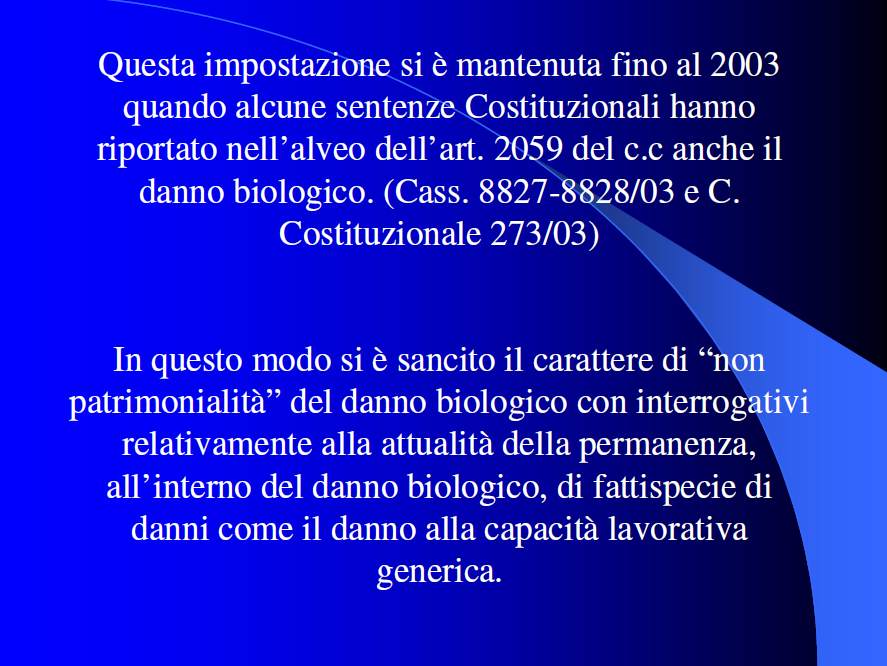 Il danno Biologico in ambito civilistico veniva così diviso:
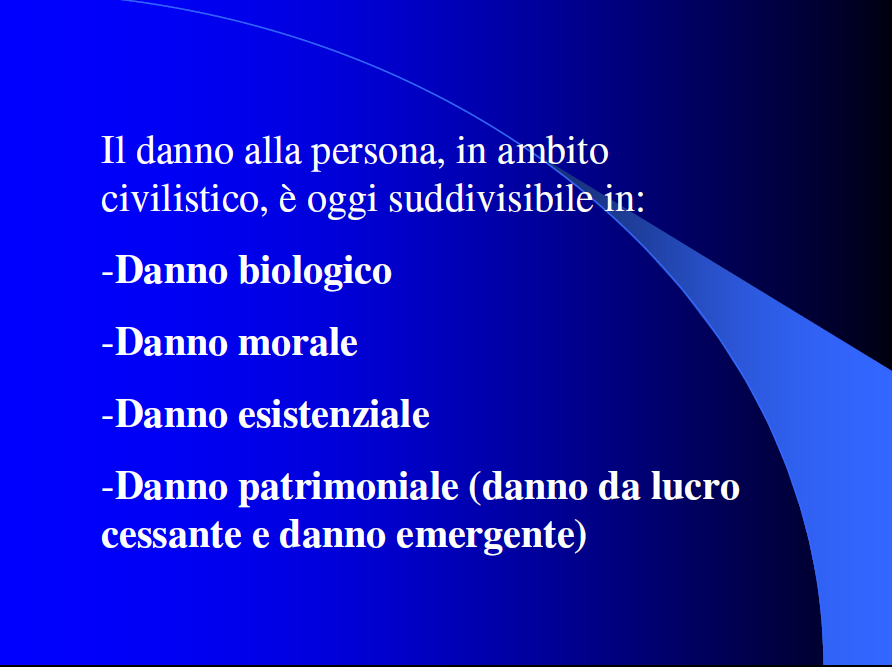 Il DANNO ESISTENZIALE altro non è che il malessere esistenziale conseguente all’evento e la sua incidenza sulla sfera dell’agire, cioè il non fare, il non voler più fare . L’evanescente senso dell’atavica sofferenza, della profonda inquietudine umana ne condiziona pertanto la possibilità di oggettivazione e quindi di valutazione secondo barème tabellari (1). 
Il DANNO MORALE dal canto suo riguarda una sofferenza soggettiva, un pathos, un non essere, un non poter più essere, derivato dall’illecito, che non riesce a condividere la qualità di lesione dell’integrità psicofisica della persona e che pertanto viene risarcito per via equitativa dal giudice; viceversa.
 Il DANNO BIOLOGICO si occupa delle conseguenze rilevanti nella categoria del patologico, di quelle alterazioni anatomo-funzionali psico-fisiche che possono essere oggettivate e conseguentemente valutate (in percentuale) secondo ben precisi parametri scientifici.

	(1) Corte Cass., sez. unite, 23 settembre 1999 n°500, in Danno e responsabilità, 965, 1999; Trib. di Torre Annunziata – giudice D’Elia – sentenza 20 marzo 2002, attore Amato, convenuto Piacente e altri, in Diritto e Giustizia, n°18, 11 maggio 2002. Cass, sez. I civile, n°7713 del 7 giugno 2002, Pres. Reale, Rel. Morelli.
Successivamente ed in linea con i principi espressi nella sentenza 184/86, nel 1990 i giudici di legittimità hanno inteso il termine "salute" come comprensivo di tutte le "funzioni naturali afferenti al soggetto" nel suo ambiente e aventi "rilevanza non solo economica ma anche biologica, sociale, culturale ed estetica" (Cass. Sez. Lav. 7101/90 ); dovrebbero, quindi, rientrare nel concetto di Danno Biologico le seguenti altre voci: il danno alla vita di relazione ed estetico 
il danno psichico e alla sfera sessuale 
il danno derivante da perdita di chance lavorative e di produrre reddito 
il danno da riduzione della capacità di concorrere 
il danno esistenziale ed edonistico
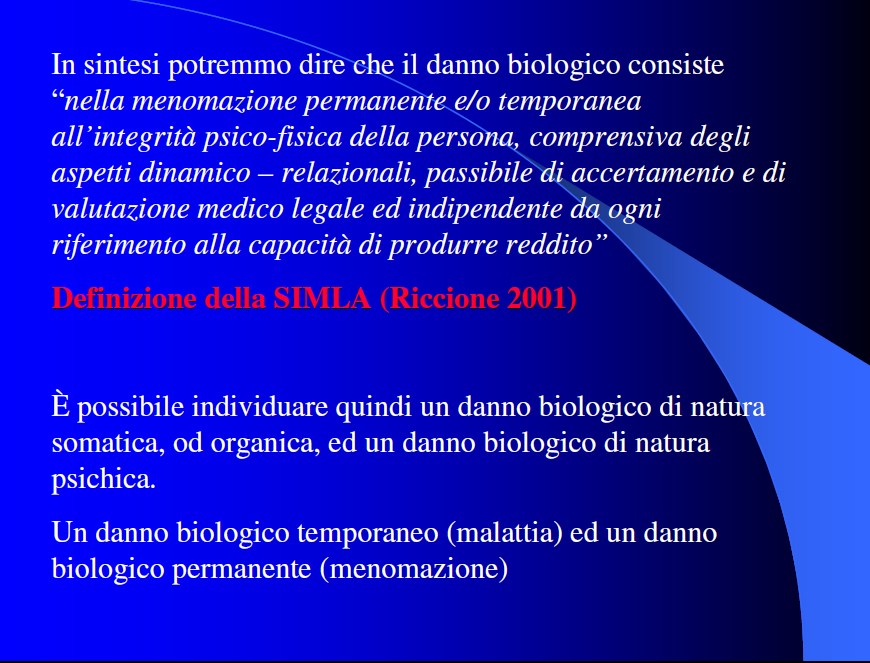 Danno evento o danno biologico propriamente detto o danno statico della scuola genovese. Con il termine di danno biologico si definisce una "compromissione lesiva" dell'integrità psico-fisica della persona, temporanea e/o permanente, suscettibile di accertamento e valutazione medico-legale e risarcibile a prescindere dalle caratteristiche individuali e reddituali della persona colpita e dalla sua collocazione nel mondo socio-lavorativo. Tale definizione indica la componente statica del danno alla persona, sempre presente in quanto presupposto essenziale del danno stesso. Il danno evento è di natura medica poiché interessa l'alterazione di una o più parti del corpo (es. frattura articolare).
(scuola pisana) -> DANNO CONSEGUENZA: trasformazione peggiorativa della vita del danneggiato 
L'aspetto dinamico di tale danno è comprensivo delle limitazioni personali dinamico-relazionali conseguenti al danno stesso, tali da incidere in senso negativo su ogni concreta estrinsecazione del modo di essere e di vivere della persona nelle attività quotidiane (limitazione degli atti della vita quotidiana) ivi comprese le manifestazioni della sfera relazionale, l'efficienza sessuale ed estetica, nonché la realizzazione di attività ricreative.
«Nell’astratta previsione di cui all’art. 2059 cc. deve ricomprendersi ogni danno di natura non patrimoniale da lesioni di valori inerenti alla persona: sia il danno di natura non patrimoniale derivante da lesioni di valori inerenti alla persona; sia il danno morale soggettivo, inteso come transeunte turbamento dello stato d’animo; sia il danno biologico in senso stretto, inteso come lesione dell’interiore, costituzionalmente garantito alla integrità psichica e fisica della persona, conseguente ad un accertamento medico (art. 32 Cost.); sia infine al danno (definito spesso in dottrina e in giurisprudenza come esistenziale) derivante dalla lesione di (altri) interessi di rilievo costituzionale inerenti alla persona». (Corte Costituzionale, 13 luglio 2003, n. 233,).
Il perentorio intervento della Corte Costituzionale che, ulteriormente legittimando con interpretazione estensiva l’art. 2059 c.c. relativamente alla riparazione economica del danno extrapatrimoniale ed avvalorando così l’orientamento della Cassazione Civile (Cass. Civile, n. 8828 del 31 maggio 2003 e n. 7282 del 12 maggio 2003), ha collocato in uno stesso ambito definitorio e valutativo 
il danno biologico , 
il danno morale, 
il danno esistenziale 
	ed ha praticamente superato ogni incertezza relativa  alla non patrimonialità del danno biologico oltre che alla indennizzabilità del danno morale anche quando  non conseguenza di lesione alla integrità psico-fisica della persona o da  altro fatto definita come reato .
Danno biologico
La nozione di danno biologico comprende anche l’eventuale incidenza rilevante della menomazione su specifici aspetti dinamico – relazionali personali, la cui valutazione non è da esprimersi percentualisticamente, ma, quando necessario, va formulata con indicazioni aggiuntive attraverso equo e motivato apprezzamento, da parte del medico valutatore , delle condizioni soggettive del danneggiato.
Menomazione temporanea e/o permanente della integrità psico – fisica della persona, suscettibile di accertamento medico legale, la quale esplica una incidenza negativa  sulle attività ordinarie intese come aspetti dinamico – relazionali comuni a tutti, indipendentemente da eventuali ripercussioni sulla capacità di produrre reddito.
Un utile strumento di lavoro
La tabella delle menomazioni rappresenta lo strumento per la valutazione del danno permanente biologico, fermo restando che l’uso deve esserne riservato prioritariamente a medici specialisti in Medicina Legale o eventualmente a medici di comprovata esperienza medico legale nella valutazione del danno alla persona, essendo  la motivazione elemento essenziale  e qualificante del giudizio valutativo,  al di là della mera indicazione numerica.
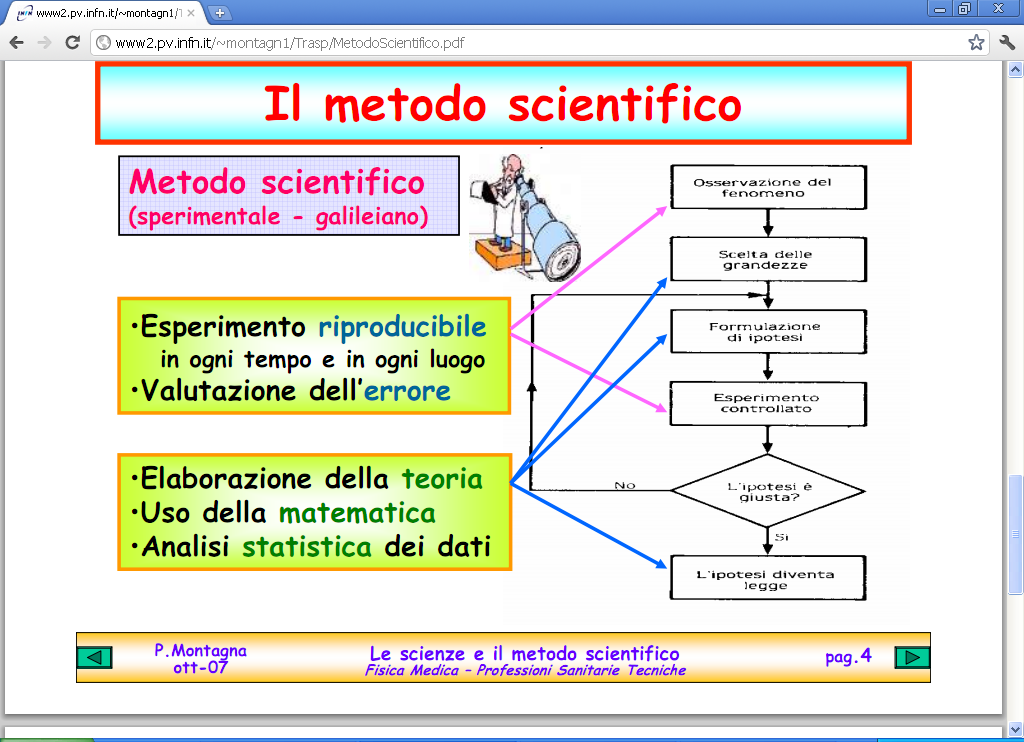 La valutazione del danno biologico
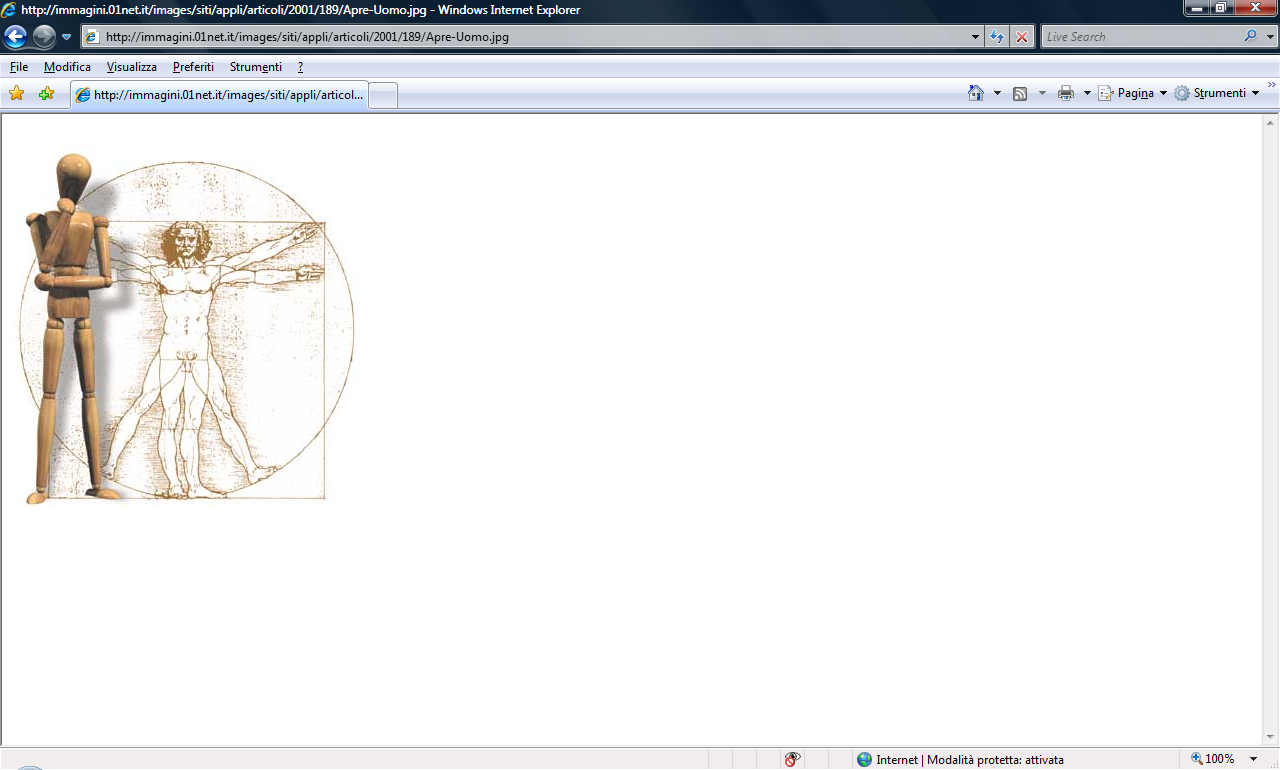 Riproducibile
Valore indicativo della tabella
Definizione del danno biologico (Convegno SIMLA, Riccione 2001)
“Il danno biologico consiste nella menomazione temporanea e/o permanente alla integrità psico – fisica della persona, comprensiva degli aspetti personali – dinamico – relazionali, passibili di accertamento e valutazione medico legale ed indipendente da ogni riferimento alla capacità di produrre reddito. La valutazione del danno biologico è espressa in termini di percentuale della menomazione dell’integrità psico fisica, comprensiva della incidenza sulle attività quotidiane comuni a tutti. Nel caso in cui la menomazione incida in maniera apprezzabile su particolari aspetti dinamico – relazionali e personali, la valutazione è completata dalle indicazioni aggiuntive.
La valutazione del danno biologico è formulata tramite riferimenti tabellari a carattere indicativo/orientativo utili a garantire la massima omogeneità ed equità operativa che la S.I.M.L.A. si impegna ad emanare, tenuto conto dei baremes esistenti, con particolare riferimento alla guida già edita e della tabella delle menomazioni collegata al D.L. 38/2000 oltre ai riferimenti europei ed internazionali del settore.
Le tabelle: ancora nessuna novità per i medici legaliL’Italia ha una lunga “tradizione” di tabelle
1928 Antonio Cazzaniga  tabelle per la valutazione percentualistica del grado di riduzione della “capacità lavorativa generica” ai fini del risarcimento del danno in responsabilità civile  … 
Congressi di Como (1967) e di Perugia (1968) per la valutazione del danno riferite al valore medio della capacità lavorativa
Tabelle della Scuola di Milano (Bernardi, Luvoni, Mangili) (anni ’90) 
Guida orientativa per la valutazione del danno biologico (sotto l’egida della SIMLA) 1996
Altre forme di “invalidità” 
INAIL, INPS , Equo indennizzo, Invalidità Civile 

Tabelle INAIL 
Tabelle invalidità civile 
Tabelle per la causa di servizio
Decreto Legislativo 23 febbraio 2000, n. 38"Disposizioni in materia di assicurazione contro gli infortuni sul lavoro e le malattie professionali, a norma dell'articolo 55, comma 1, della legge 17 maggio 1999, n. 144".Art. 13(Danno biologico)
“In attesa della definizione di carattere generale di danno biologico e dei criteri per la determinazione del relativo risarcimento, il presente articolo definisce, in via sperimentale, ai fini della tutela dell’assicurazione obbligatoria contro gli infortuni sul lavoro e le malattie professionali il danno biologico come la lesione all’integrità psicofisica, suscettibile di valutazione medico legale, della persona. Le prestazioni per il ristoro del danno biologico sono determinate in misura indipendente dalla capacità di produzione del reddito del danneggiato.

	In caso di danno biologico, i danni conseguenti ad infortuni sul lavoro e a malattie professionali verificatisi o denunciati a decorrere dalla data di entrata in vigore del decreto ministeriale di cui al comma 3, l’INAIL nell’ambito del sistema d‘indennizzo e sostegno sociale, in luogo della prestazione di cui all’articolo 66, punto 2), del testo unico, eroga l’indennizzo previsto e regolato dalle seguenti disposizioni:
	le menomazioni conseguenti alle lesioni dell’integrità psicofisica di cui al comma 1 sono valutate in base a specifica "tabella delle menomazioni’’, comprensiva degli aspetti dinamico-relazionali. L’indennizzo delle menomazioni di grado pari o superiore al 6 per cento ed inferiore al 16 per cento è erogato in capitale, dal 16 per cento è erogato in rendita, nella misura indicata nell’apposita ‘’tabella indennizzo danno biologico’’. Per l’applicazione di tale tabella si fa riferimento all’età dell’assicurato al momento della guarigione clinica. Non si applica il disposto dell’articolo 91 del testo unico;
	le menomazioni di grado pari o superiore al 16 per cento danno diritto all’erogazione di un’ulteriore quota di rendita per l’indennizzo delle conseguenze delle stesse, commisurata al grado della menomazione, alla retribuzione dell’assicurato e al coefficiente di cui alla apposita ‘’tabella dei coefficienti’’, che costituiscono indici di determinazione della percentuale di retribuzione da prendere in riferimento per l’indennizzo delle conseguenze patrimoniali, in relazione alla categoria di attività lavorativa di appartenenza dell’assicurato e alla ricollocabilità dello stesso. La retribuzione, determinata con le modalità e i criteri previsti dal testo unico, viene moltiplicata per il coefficiente di cui alla ‘’tabella dei coefficienti’’. La corrispondente quota di rendita, rapportata al grado di menomazione, è liquidata con le modalità e i criteri di cui all’articolo 74 del Testo Unico….”
DECRETO 3 luglio 2003Tabella delle menomazioni alla integrita' psicofisica comprese tra 1 e 9 punti di invalidita'
“…Ravvisata l'opportunita' di procedere alla approvazione dellatabella delle menomazioni alla integrita' psicofisica comprese tra 1e  9 punti di invalidita';
Decreta:Art. 1.
1. Ai sensi dell'art. 5, comma 5, della legge 5 marzo 2001, n. 57,sono approvate la tabella delle menomazioni alla integrita'psicofisica comprese tra 1 e 9 punti di invalidita' e le relativenote introduttive, concernenti i criteri applicativi della stessa. Icriteri applicativi sono riportati nell'allegato I al presentedecreto, del quale fa parte integrante; la tabella delle menomazionialla integrita' psicofisica comprese tra 1 e 9 punti di invalidita'e' riportata nell'allegato II al presente decreto, del quale fa parteintegrante….”
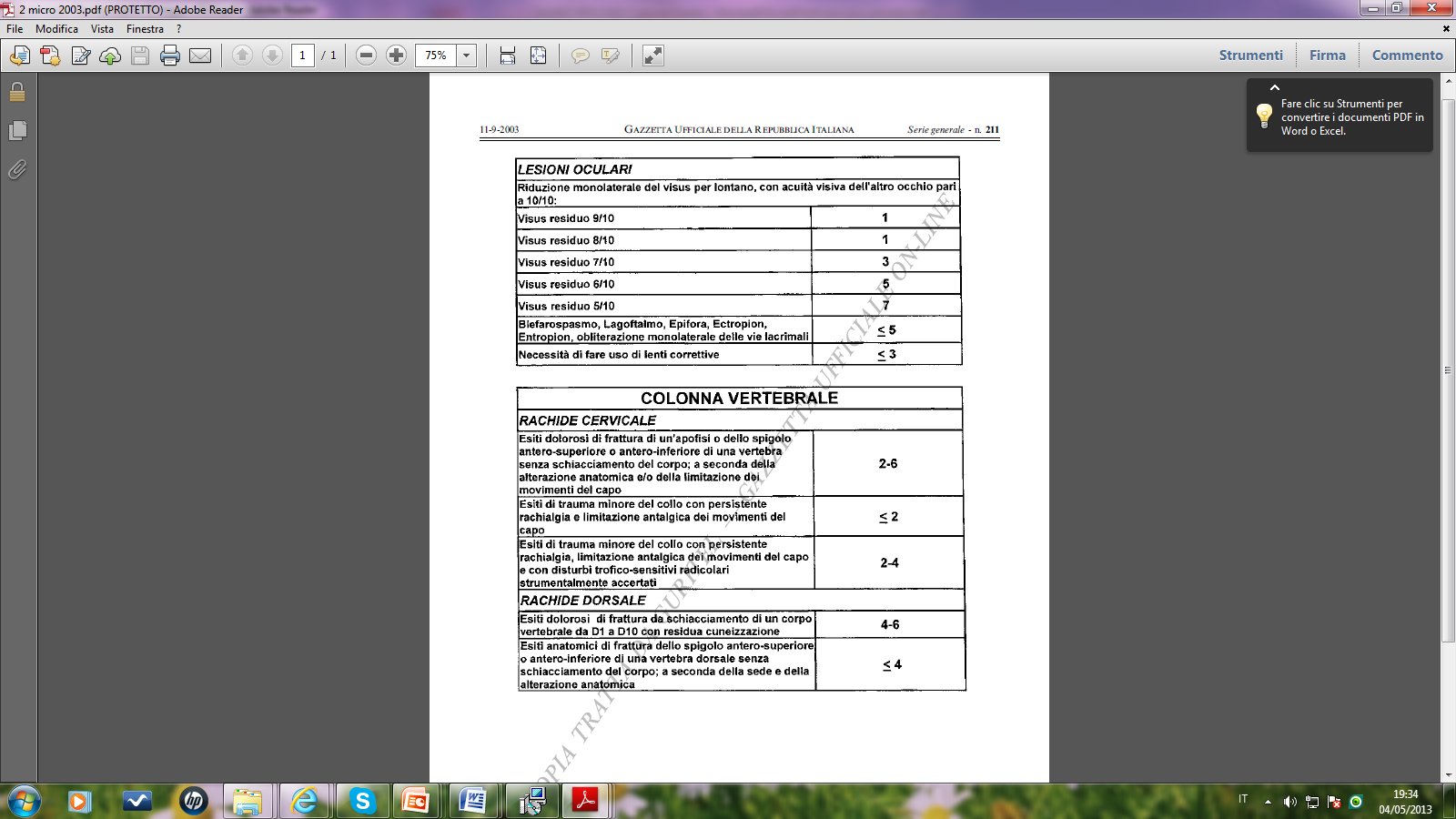 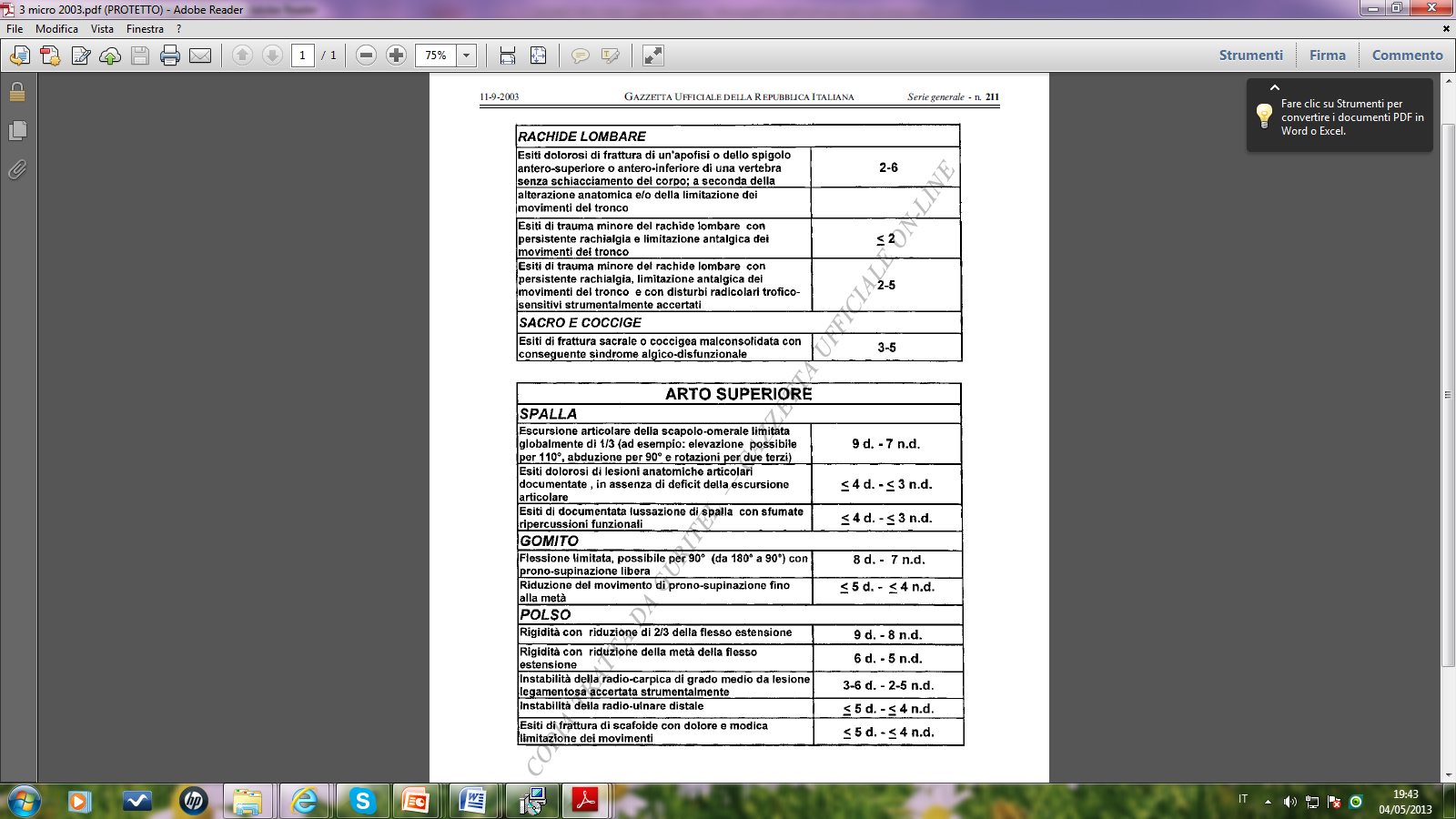 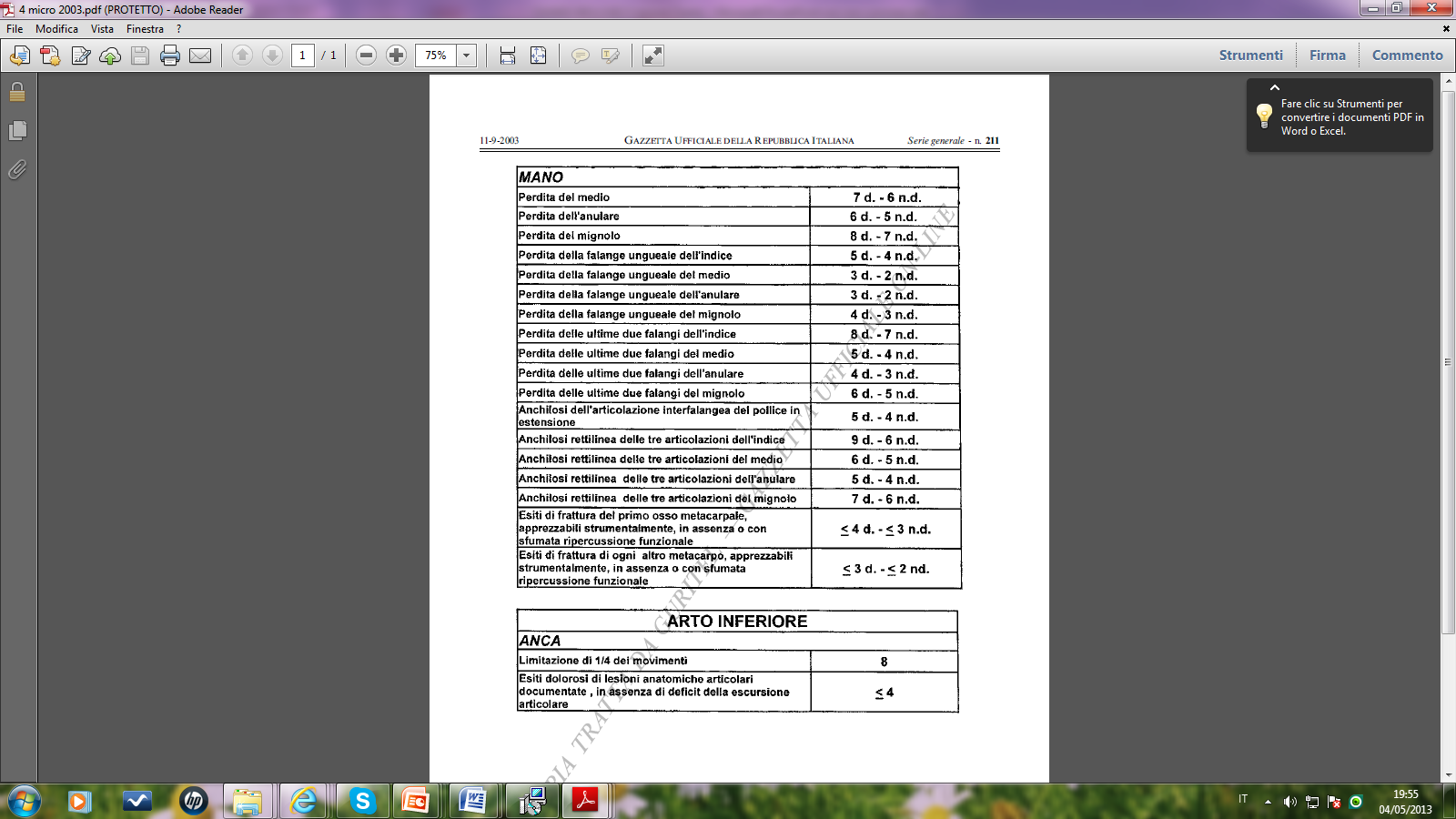 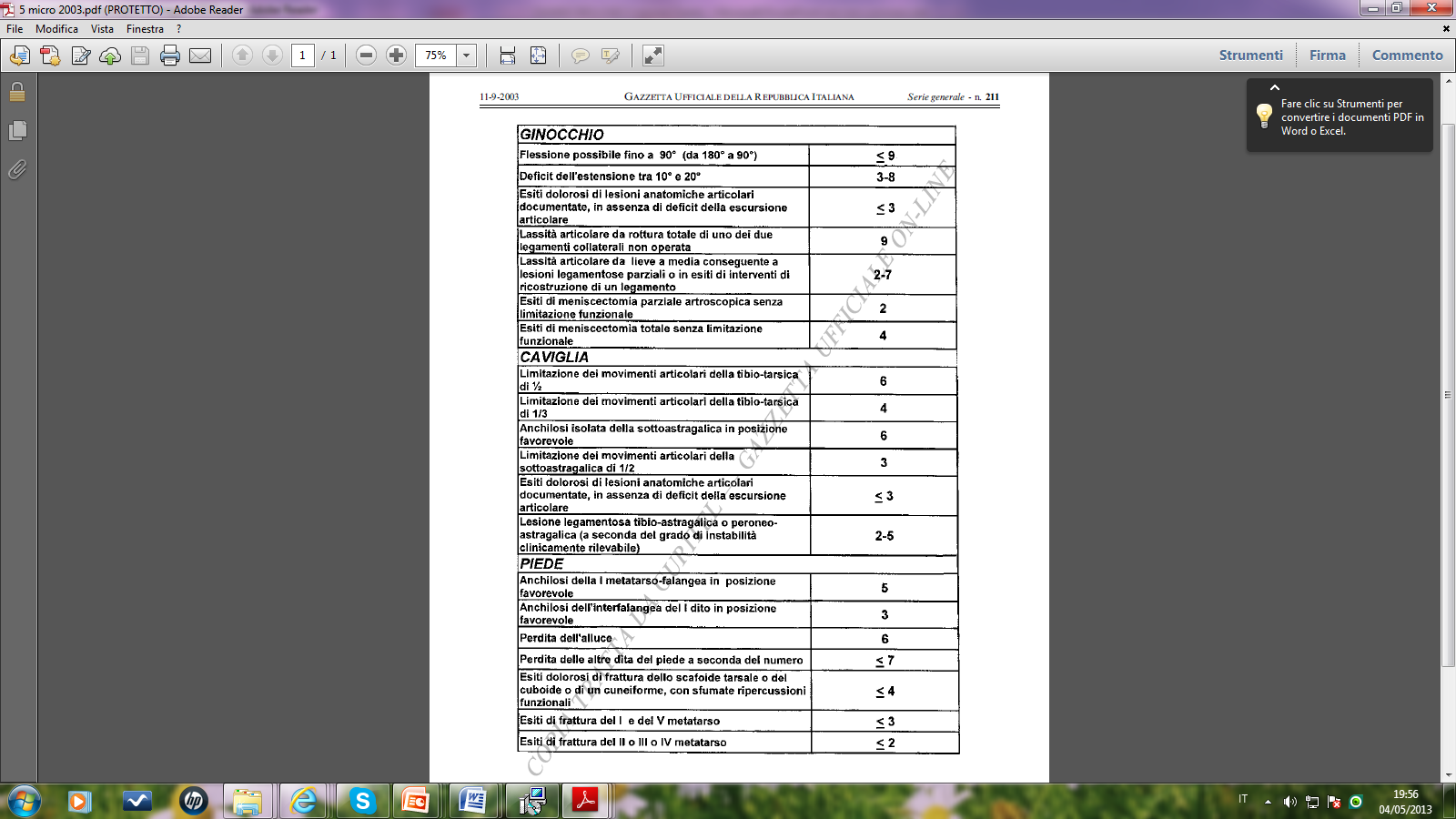 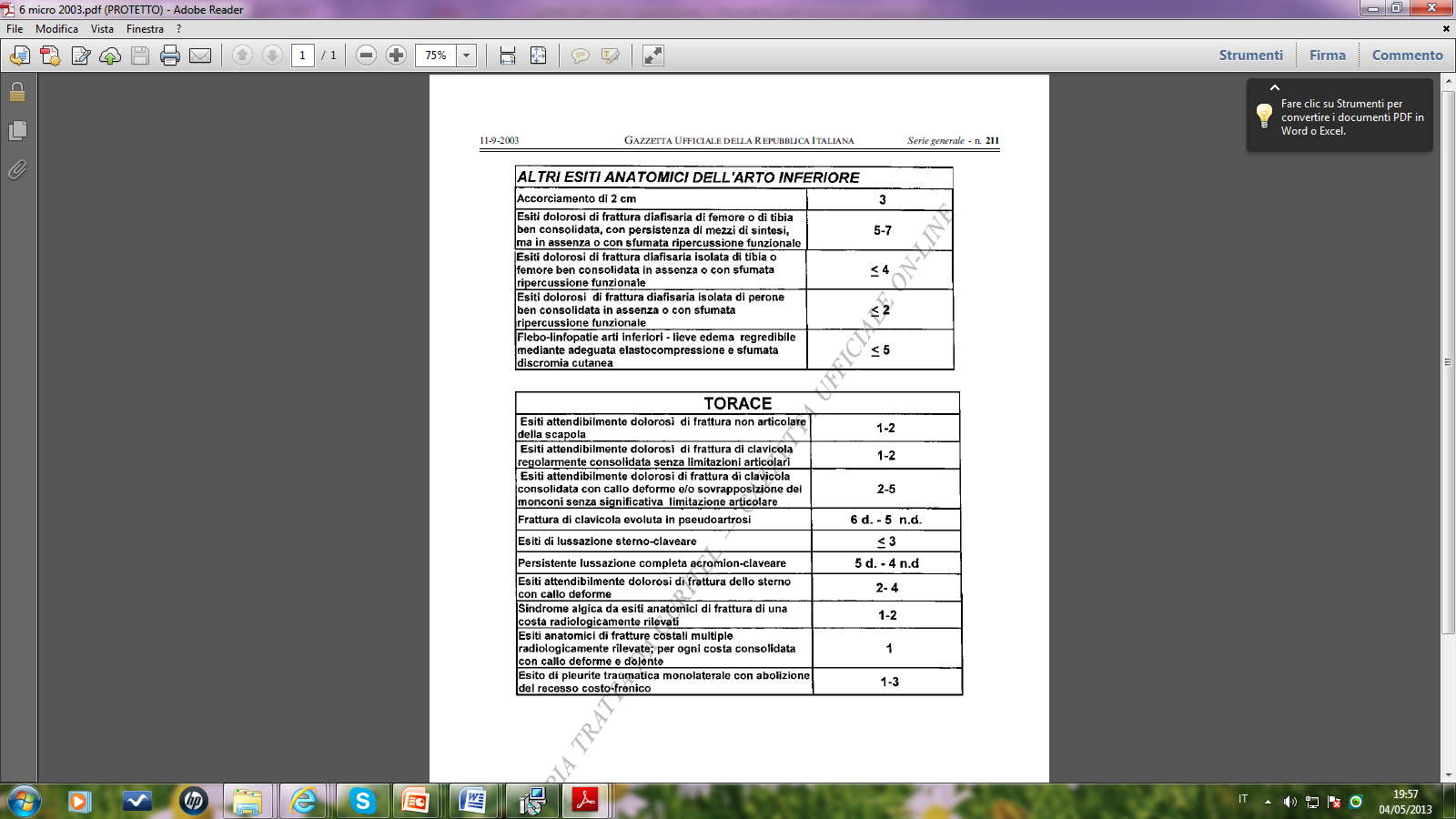 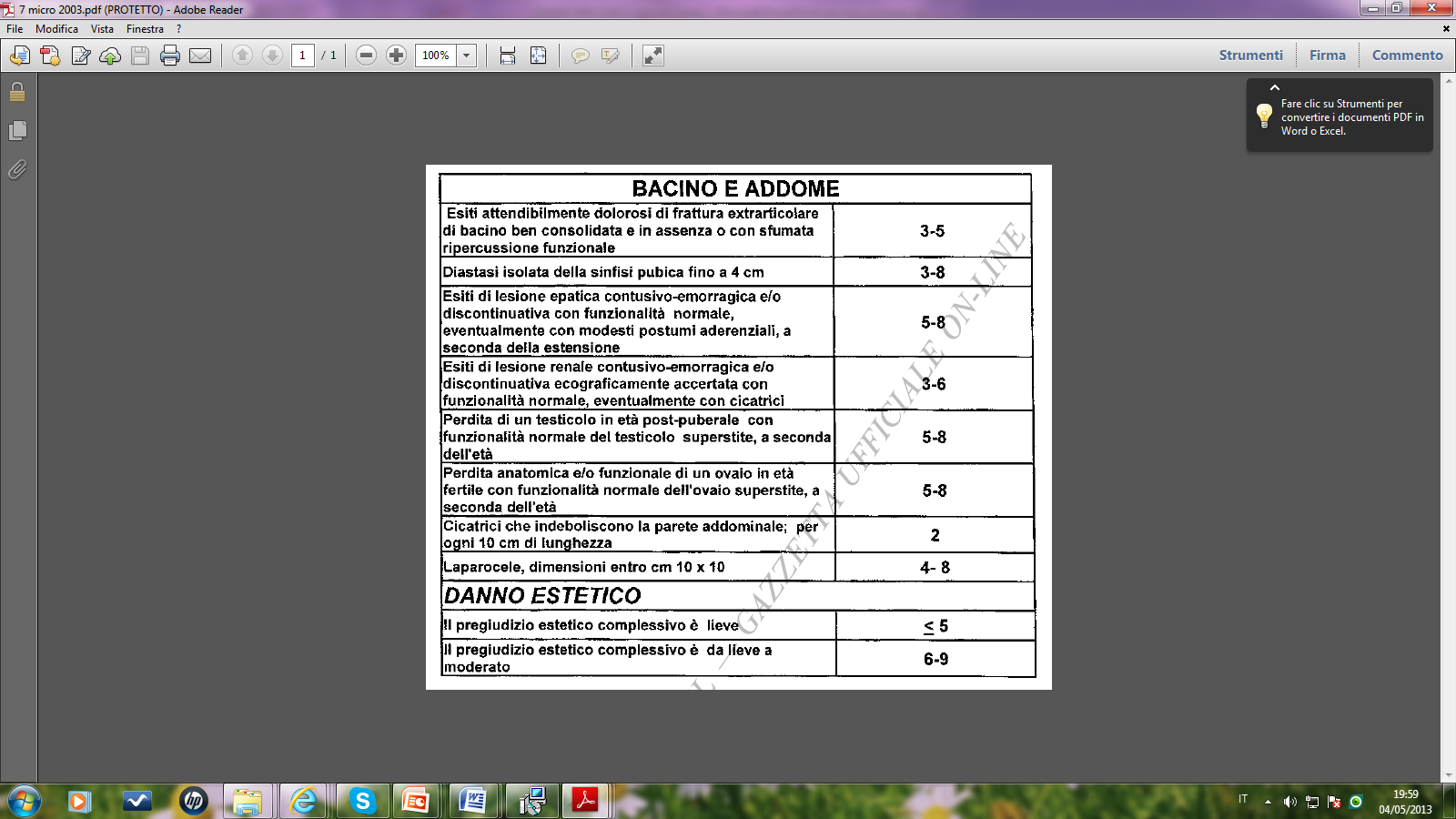 ll Consiglio dei Ministri ha approvato, in data 3 agosto 2011, il regolamento recante la tabella delle menomazioni alla integrità psicofisica comprese tra dieci e cento punti di invalidità, a norma dell’articolo 138 del decreto legislativo 7 settembre 2005, n. 209 (codice delle assicurazioni).
American Medical Association
“Manuale per la valutazione della invalidità permanente ove si concentra l’attenzione sugli aspetti anatomo – fisiologiche sono quelli più suscettibili di obiettivo accertamento medico legale e quantificando l’invalidità sulle limitazioni nella capacità di svolgere  le attività quotidiane della vita, con esclusione di quelle lavorative, cioè in riferimento alle attività comuni a tutti gli americani”.
RIPRODUCIBILITA’
Definizione ed inquadramento della condizione menomativa sul piano clinico.
Precisazione dei criteri diagnostici.
Discussione degli aspetti più controversi (disturbi soggettivi, dolore, patologie psichiatriche, etc).
Definizione di un grado di invalidità che sia largamente accettato e condiviso dalla comunità scientifica con riferimento alla incidenza sulla capacità di svolgere le attività quotidiane della vita.
L’obiettivo della Guida dell’AMA è “quello di ottenere che medici diversi giungano sempre alle stesse conclusioni nel calcolare il grado di invalidità permanente di un soggetto”.
Criteri operativi
La tabella comprende, per ogni distretto anatomico, fattispecie diverse che vanno dalla elaborazione di voci relative alla compromissione dei parametri indicativi della piena funzionalità (es. per un arto: asse, motilità, stabilità, potenza, velocità, abilità motoria), alla descrizione di alterazioni anatomiche ed alla illustrazione di specifiche condizioni cliniche.
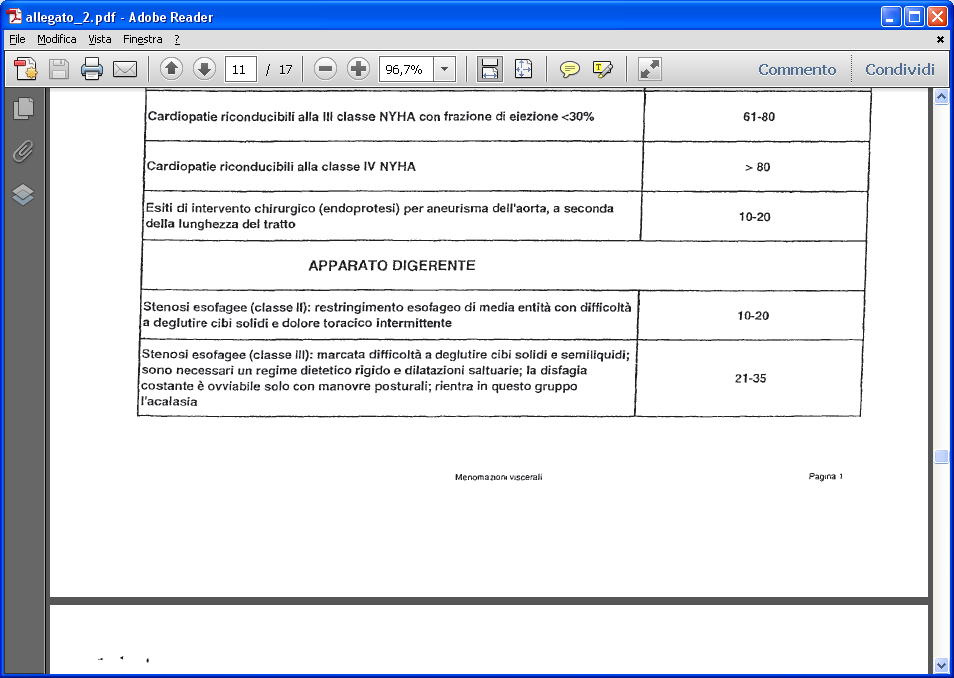 I valori indicati in tabella sono riportati in modi diversi: in alcuni casi è indicato un numero unico, in altri un intervallo di valori, in altri ancora l’espressione superiore a (>).
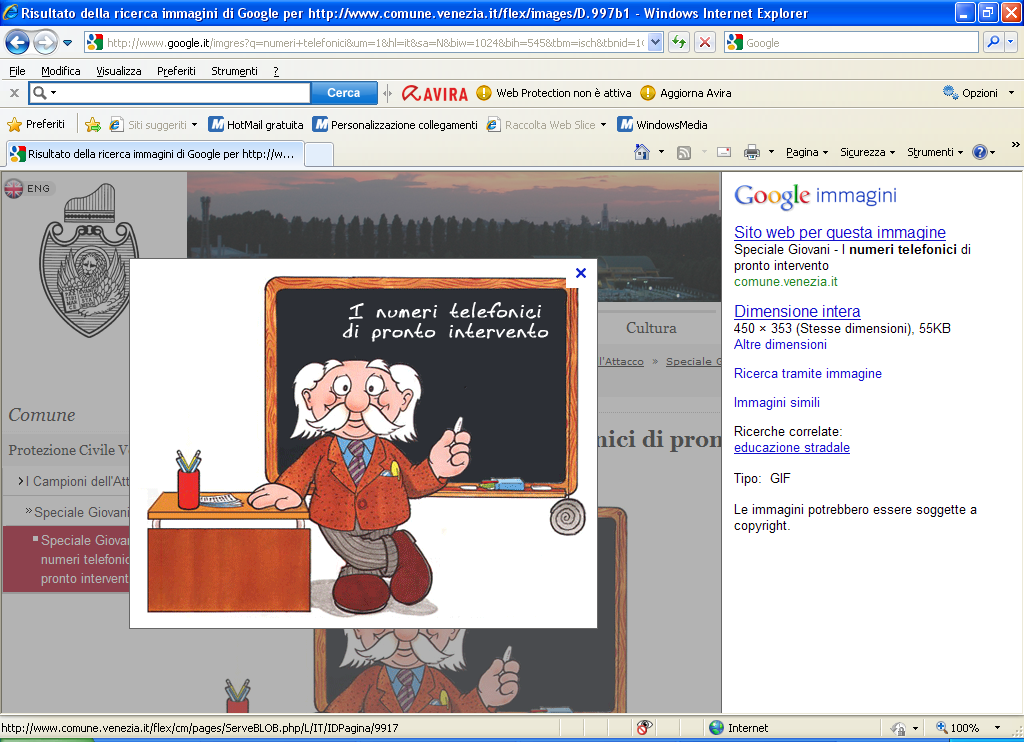 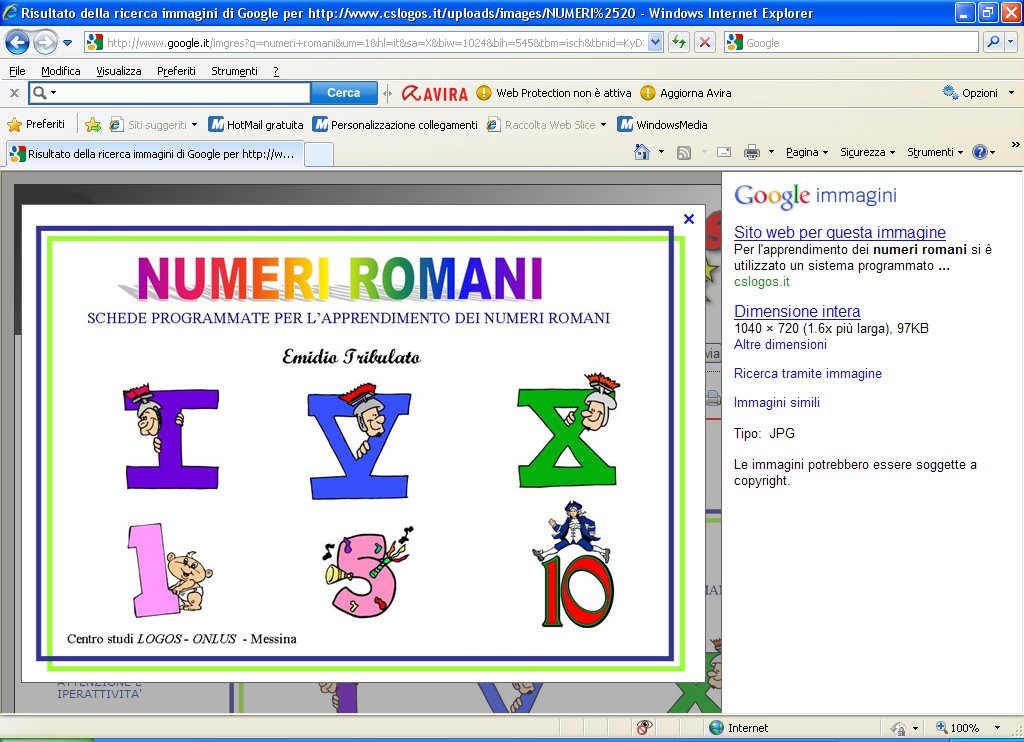 Il numero unico è stato adottato per quelle voci indicative di una lesione anatomica o di una condizione funzionale ben precisa: 






Il parametro numerico è comunque riferito ad un danno base teorico, fermo restando che lo stesso valore deve essere modificato con criteri analogici, laddove quella menomazione comporti un quadro clinico – funzionale più grave, ovvero qualora ricorrano evenienze diverse (danni compositi o plurimi)
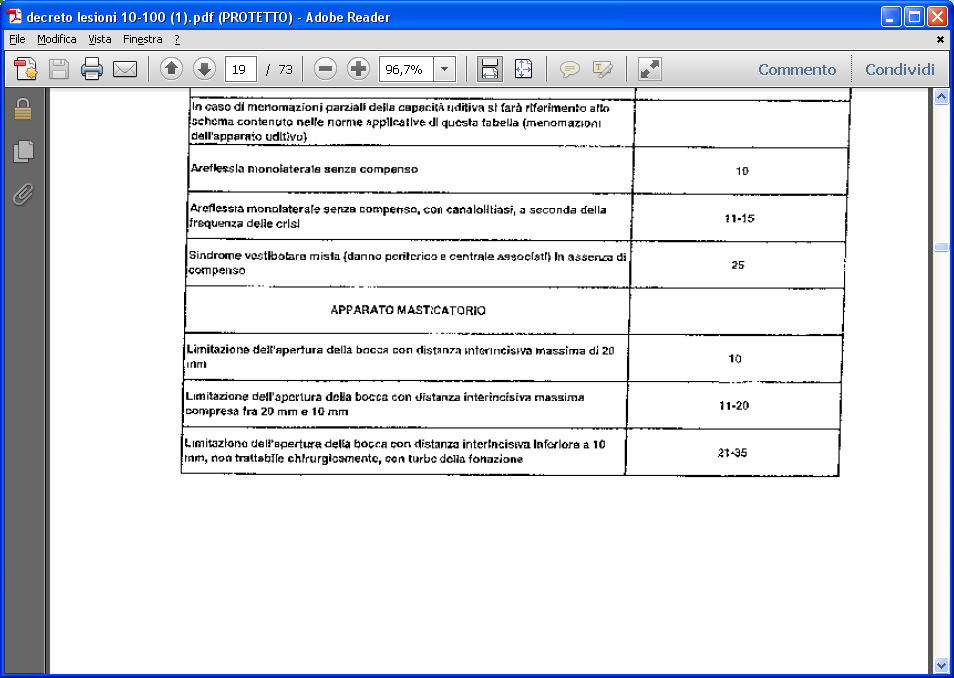 Le indicazioni date con un intervallo di valori  si riferiscono a menomazioni che sono comunque responsabili di per sé di un danno permanente suscettibile di valutazione, le cui ripercussioni sulla persona lesa possono però oscillare fra un minimo ed un massimo, a seconda delle caratteristiche del quadro clinico e laboratoristico – strumentale cui la menomazione si correla.
La dizione superiore a (>) è stata utilizzata per quelle condizioni di notevole gravità che possono giungere, nella loro massima espressione, fino a danni biologici permanenti valutabili nella misura massima del 100%.
Poste attive
Poste passive
Criterio della analogia
Adattamento dei valori
 alle preesistenze
Ampie forchette 
valutative
Protesi
Revisione della tabella
Il criterio della analogia
Nei casi in cui la menomazione da valutare non trovi piena corrispondenza o non trovi alcuna corrispondenza nelle voci previste dalla tabella, il giudizio va espresso con il criterio della analogia, tenendo conto, cioè, dei valori indicati per le alterazioni anatomiche o minorazioni funzionali che, per distretto interessato o per tipo di pregiudizio che determinano o per grado di disfunzionalità, più si avvicinano alla specifica situazione che si sta esaminando.
Preesistenze
Nel caso in cui la menomazione interessi organi od apparati già sede di patologie od esiti di patologie, le indicazioni date dalla tabella andranno modificate a seconda che le interazioni tra menomazioni e preesistenze aumentino ovvero diminuiscano il danno da lesione rispetto a valori medi (ad esempio il valore tabellato per la perdita di un occhio andrà maggiorato nel caso in cui la lesione si manifesti in un soggetto monocolo o con deficit visivo nell’occhio controlaterale; viceversa il valore tabellato di un anchilosi di caviglia andrà ridotto se la menomazione si realizza in un soggetto paraplegico).
FORCHETTE VALUTATIVE
Fermo restando il valore indicativo della  tabella medesima, essendo il danno biologico, anche nella sua componente percentualizzabile,  contrassegnato da una variabilità misurata sulle caratteristiche individuali della persona lesa, quali ad esempio lo stato anteriore, l’eventuale incidenza biologica dell’età e/o della differenza di sesso sulla tipologia della menomazione da valutare.
Protesi
In caso di protesizzazione di un arto o di lesioni trattate con endoprotesi articolare è opportuno che la valutazione del danno permanente biologico sia effettuata alla fine del percorso riabilitativo protesico ed in relazione al risultato raggiunto, nonché in riferimento ad eventuali previsioni di rinnovo della protesi.
INCOMPLETA
Criterio della analogia
La tabella comprende poche “voci” elencative soprattutto in riferimento ad altri sistemi tabellari.
GENERICA
Ampie forchette valutative 
      tra invalidità minima e massima.

 Ampia discrezionalità valutativa in caso di danni compositi e plurimi.
Per le patologie dotate di maggiore variabilità valutativa (ampie forchette) si sarebbe potuto descrivere in tabella i vari quadri sintomatici e, magari, dividere una voce clinica  in più  sottovoci, ognuna con un suo grado percentuale di invalidità permanente.
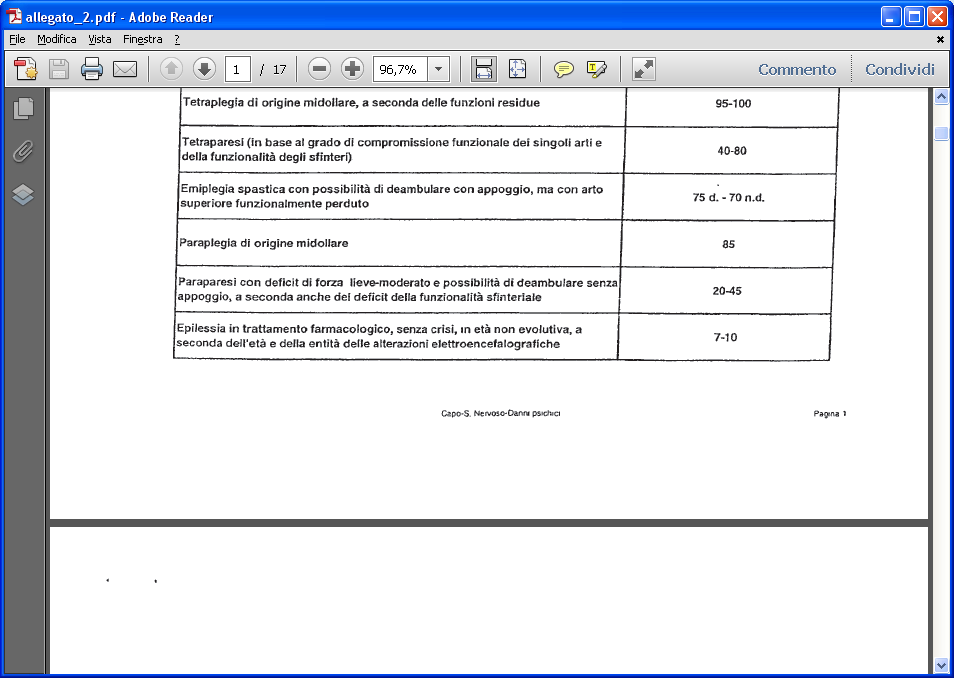 SIMLA
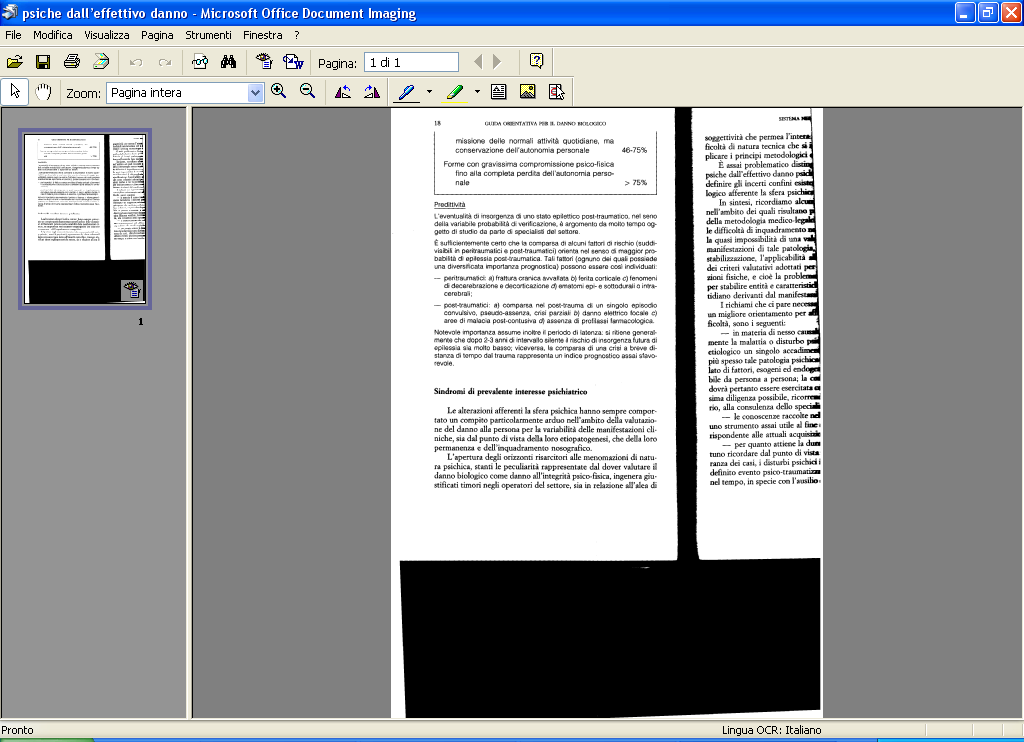 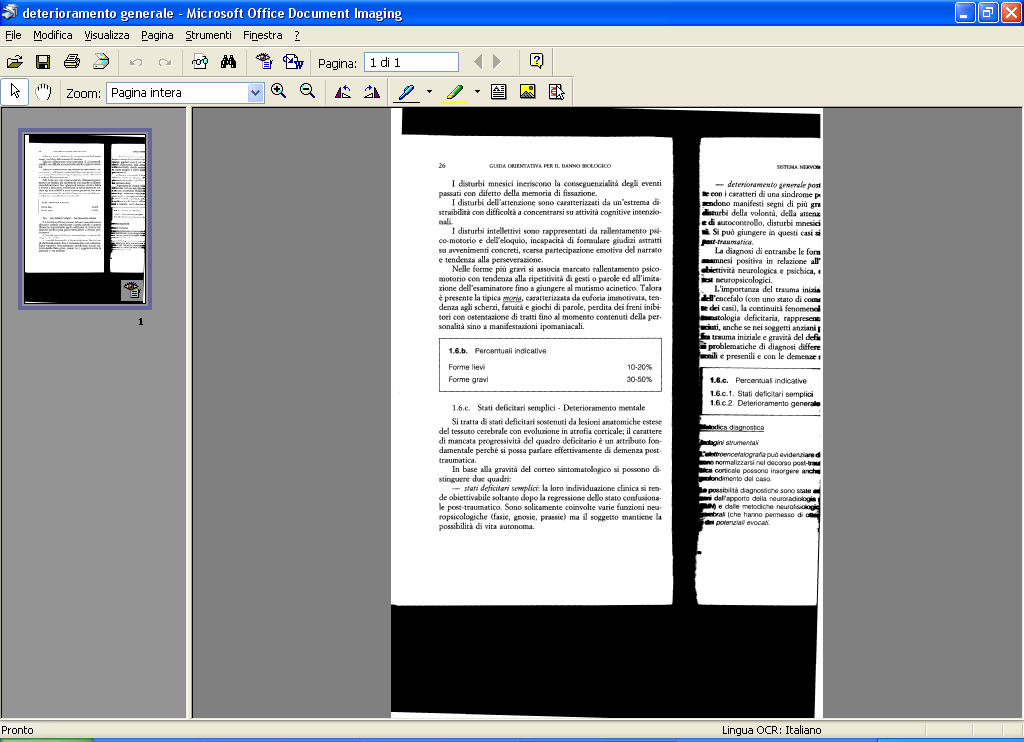 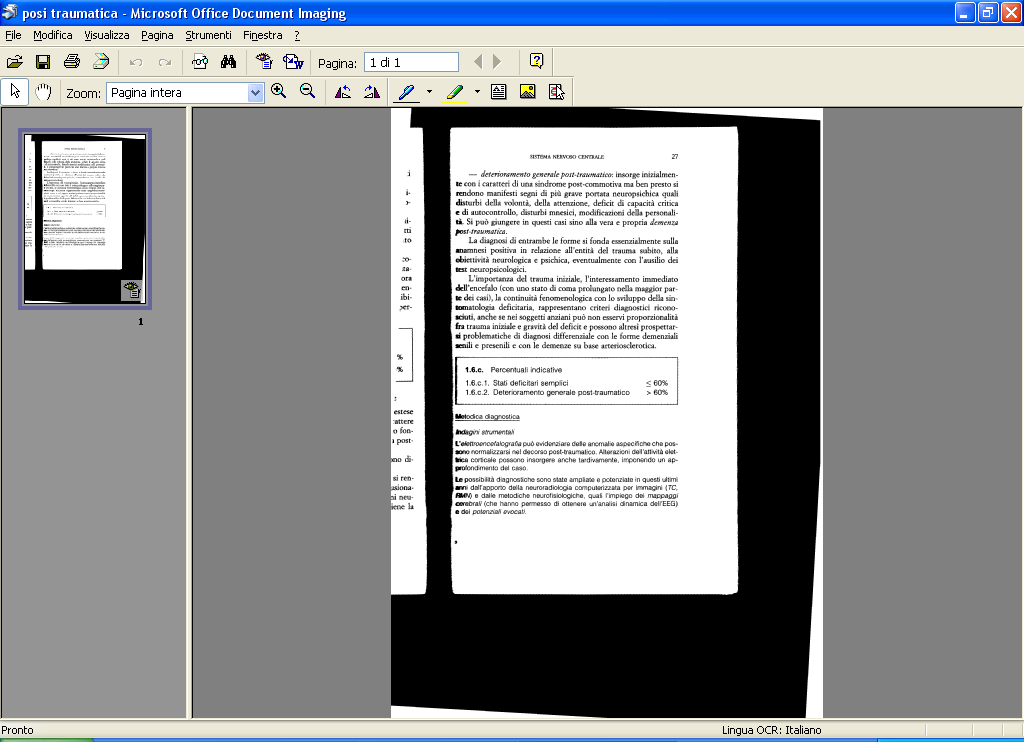 LIMITI OGGETTIVI
La menomazione indicata nella voce tabellare può non essere esaustiva del quadro clinico potenzialmente conseguente alla lesione.
La menomazione indicata nella voce tabellare può non riportare tutta la fenomenologia clinica attinente la lesione stessa ed il suo decorso evolutivo.
La definizione della lesione può essere incompleta e generica.
La voce tabellare può essere eccedente rispetto ai rilievi clinici o non contemplarli tutti.
Qualche legittima perplessità
Eccessiva discrezionalità del medico legale
Difficile oggettivazione
Difficile inquadramento
Possibile soggettività interpretativa ed astrattezza valutativa 
Difficile uniformità
Necessità di un metodo oggettivo, verificabile, riproducibile
SOCIETÀ ITALIANA DI MEDICINA LEGALEDOCUMENTO CONSENSUS CONFERENCEMETODOLOGIA MEDICO-LEGALE VALUTAZIONE DANNO BIOLOGICO
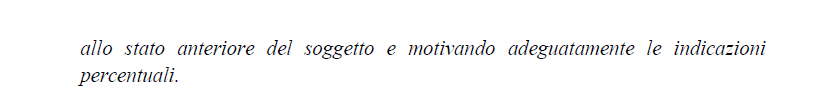 La voce tabellare è pienamente rispondente ai rilievi clinici ed anatomo – funzionali rilevati
La voce tabellare è  riduttiva non contemplando tutti i rilievi clinici ed anatomo – funzionali rilevati
La voce tabellare è eccedente rispetto ai rilievi clinici ed anatomo – funzionali rilevati
Eventuale valutazione ulteriore con criterio di analogia e giudizio di equivalenza anatomo – funzionale
Eventuale valutazione ulteriore con criterio di analogia e giudizio di equivalenza anatomo – funzionale
Valutazione tabellare
La metodologia di valutazione
Descrizione delle menomazioni 
Espressività clinica della lesione e della conseguente menomazione.
Traduzione percentualistica in riferimento alle voci tabellari. 
Approfondimento degli aspetti dinamico – relazionali  → Indicazioni aggiuntive attraverso equo e motivato apprezzamento da parte del medico valutatore.
Key points
Ampiezza e pluridimensionalità del danno biologico, attraverso il richiamo agli specifici aspetti dinamico – relazionali personali.

Esigenza di una metodologia per l’apprezzamento e la valutazione nella sua globalità ed interezza del danno non patrimoniale
Il ruolo dello specialista medico legale, non solo nella valutazione percentualistica  della menomazione ma anche, quando necessario, nella formulazione di indicazioni aggiuntive attraverso equo e motivato apprezzamento, da parte del medico valutatore , delle condizioni soggettive del danneggiato.
VALATAZIONI DEL MEDICO LEGALE
DANNO BIOLOGICO
INABILITA’ TEMPORANEA è rappresentata dalla durata della malattia, cioè dal tempo necessario per guarire dalle lesioni riportate a seguito del sinistro e riprendere l'attività ordinaria.
Durante tale arco di tempo, il danneggiato ha diritto ad essere risarcito sia del danno per lucro cessante che del danno biologico.
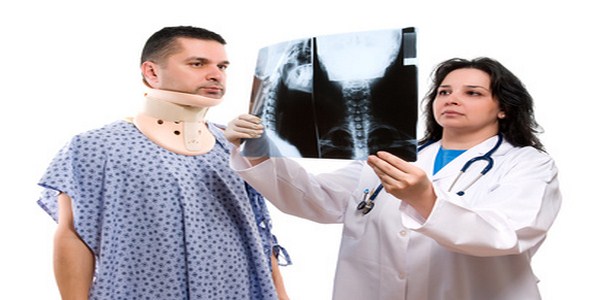 LEGGE 27/2012
Nella Gazzetta Ufficiale n. 71 del 24/03 u.s. è stata pubblicata la Legge 24 marzo 2012 n. 27 (di conversione, con modificazioni, del decreto-legge 24 gennaio 2012 n. 1, recante disposizioni urgenti per la concorrenza, lo sviluppo delle infrastrutture e la competitività).
	La legge è in vigore dal giorno successivo a quello della sua pubblicazione in G.U. e, quindi, dal 25 marzo 2012.
	Tra le novità introdotte in sede di conversione, grande rilievo riveste, per il settore assicurativo, la modifica della disciplina del “Danno biologico per lesioni di lieve entità”, di cui all’art. 139 del Codice delle Assicurazioni Private.
ORIENTAMENTO DELLE COMPAGNIE ASSICURATIVE
< Al comma 2 dell'articolo 139 del codice delle assicurazioni private di cui al decreto legislativo 7 settembre 2005, n. 209, e' aggiunto, in fine, il seguente periodo: "In ogni caso, le lesioni di lieve entità, che non siano suscettibili di accertamento clinico strumentale obiettivo, non potranno dar luogo a risarcimento per danno biologico permanente".
Il danno alla persona per lesioni di lieve entità di cui all'articolo 139 del decreto legislativo 7 settembre 2005, n. 209, e' risarcito solo a seguito di riscontro medico legale da cui risulti visivamente o strumentalmente accertata l'esistenza della lesione. >
Sono stati,, inseriti nell’articolo 32 del Dl 1/2012 i seguenti due commi (3-ter e quater): «3-ter. Al comma 2 dell’articolo 139 del codice delle assicurazioni private, di cui al decreto legislativo 7 settembre 2005, n. 209, è aggiunto, in fine, il seguente periodo: «In ogni caso, le lesioni di lieve entità, che non siano suscettibili di accertamento clinico strumentale obiettivo, non potranno dar luogo a risarcimento per danno biologico permanente». 3-quater. Il danno alla persona per lesioni di lieve entità di cui all’articolo 139 del codice delle assicurazioni private, di cui al decreto legislativo 7 settembre 2005, n. 209, è risarcito solo a seguito di riscontro medico legale da cui risulti visivamente o strumentalmente accertata l’esistenza della lesione».
SENTENZA
Valutazione dell’invalidità permanente nell’assicurazione privata contro gli infortuni
L’assicurazione privata contro gli infortuni è regolata da norme contrattuali pattuite tra assicuratore ed assicurato che sono riportate nella così detta “polizza”. In essa a stampa sono inserite le “condizioni generali di assicurazione” predisposte dall’impresa assicuratrice, in aggiunta o in deroga alle quali possono seguire clausole speciali, liberamente pattuite tra i due contraenti.
L'art. 1882 c.c. testualmente recita: "L'assicurazione è il contratto col quale l'assicuratore verso pagamento di un premio, si obbliga a rivalere 1'assicurato, entro i limiti convenuti, del danno ad esso prodotto da un sinistro ovvero a pagare un capitale o una rendita al verificarsi di un evento attinente alla vita umana".
Nell’ambito della assicurazione privata il presupposto che si prefigura è che fra il contraente (che può essere qualunque cittadino) e la Compagnia di assicurazione, si stabilisce un contratto di diritto privato (polizza) in cui si stabilisce che l'assicurato corrisponde alla Compagnia una somma concordata con essa prima della sottoscrizione dell'atto, generalmente annua o semestrale (premio), garantendosi, in tal modo, che la Compagnia corrisponda prestazioni solitamente, ma non necessariamente, di carattere economico (a titolo di indennizzo o risarcimento) misurate su un valore "tetto" che ne rappresenta il limite massimo (massimale), al verificarsi di eventi dannosi la cui ipotesi di ricorrenza rappresenta, appunto, l'oggetto dell' assicurazione (rischio assicurato); il tutto puntualmente definito e concordato all'interno delle condizioni di polizza ed in diretto rapporto con la misura del premio.
per ASSICURAZIONE: il contratto di assicurazione; 
per POLIZZA: il documento che prova l'assicurazione;
per CONTRAENTE: il soggetto che stipula l'assicurazione;
per ASSICURATO: il soggetto il cui interesse è coperto dall'assicurazione;
per PREMIO: la somma dovuta alla Compagnia;
per SINISTRO: il verificarsi del fatto dannoso per il quale è prestata l'assicurazione;
L’INFORTUNIO INDENNIZZABILE
“sono considerati infortuni gli eventi dovuti a causa fortuita, violenta ed esterna, che producano lesioni corporali obiettivamente constatabil, le quali abbiano per conseguenza la morte, una invalidità permanente o una inabilità temporanea”
Tabelle uitlizzate
Tabelle di polizza
Tabelle ANIA (Associazione Nazionale fra le Imprese Assicuratrici)
	N.B. Anche le modalità con cui deve essere effettuata la valutazione è oggetto di indicazioni nella
	polizza, talune delle quali risultano del tutto peculiari: ad esempio in caso di danni plurimi conseguenti ad un unico infortunio si fa ricorso alla somma delle singole valutazioni fino al 100, una metodica che appare estranea alla normale prassi valutativa del medico legale.
Tabelle utilizzate
Tabella allegata al DPR 1124 del 1965 (TU dell’assicurazione obbligatoria contro gli infortuni sul lavoro e le malattie professionali) 
	Si tratta di una tabella con valori solitamente più elevati (in media circa il 30%) che è stato possibile adottare anche perchè il parametro preso in esame sostanzialmente è sovrapponibile a quello della infortunistica privata, e cioè quello della invalidità lavorativa generica (o, meglio, della attitudine lavorativa).